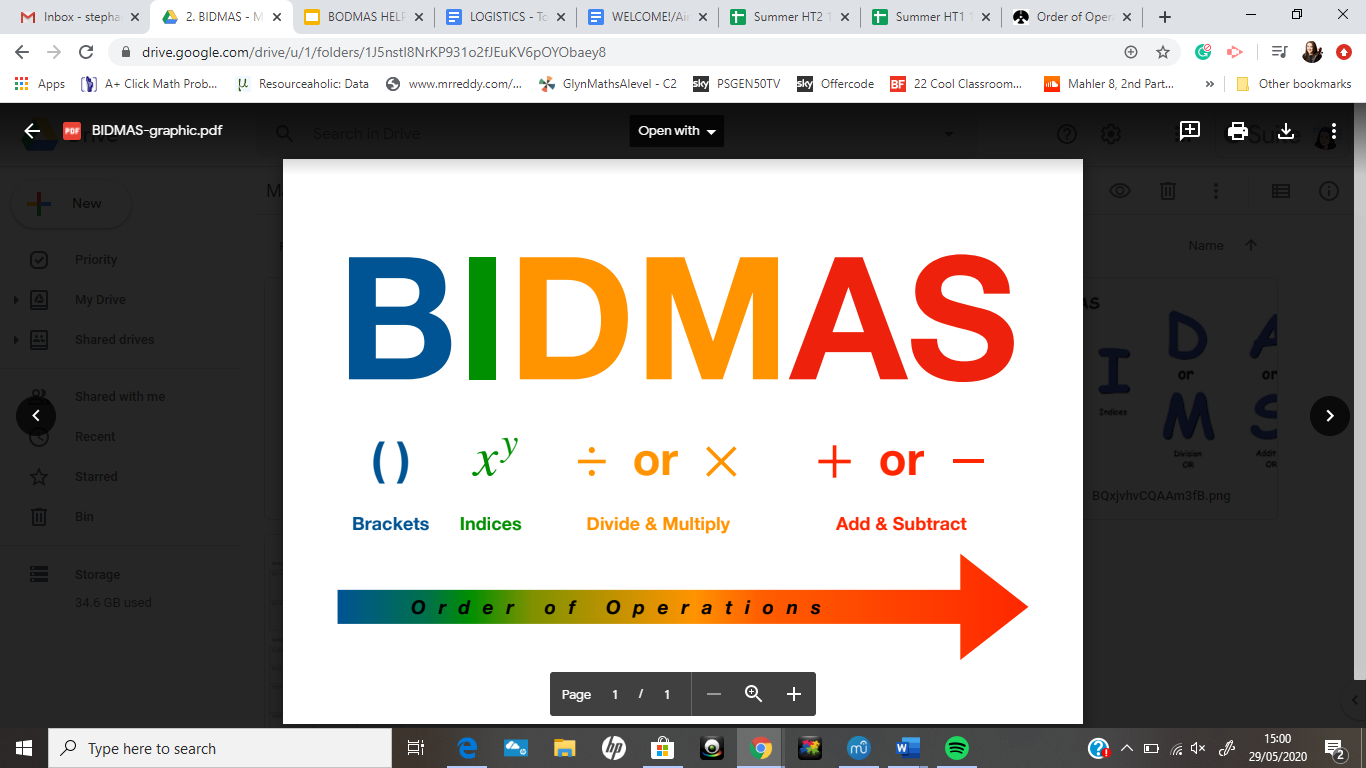 VIDEO: https://corbettmaths.com/2013/06/08/order-of-operations/
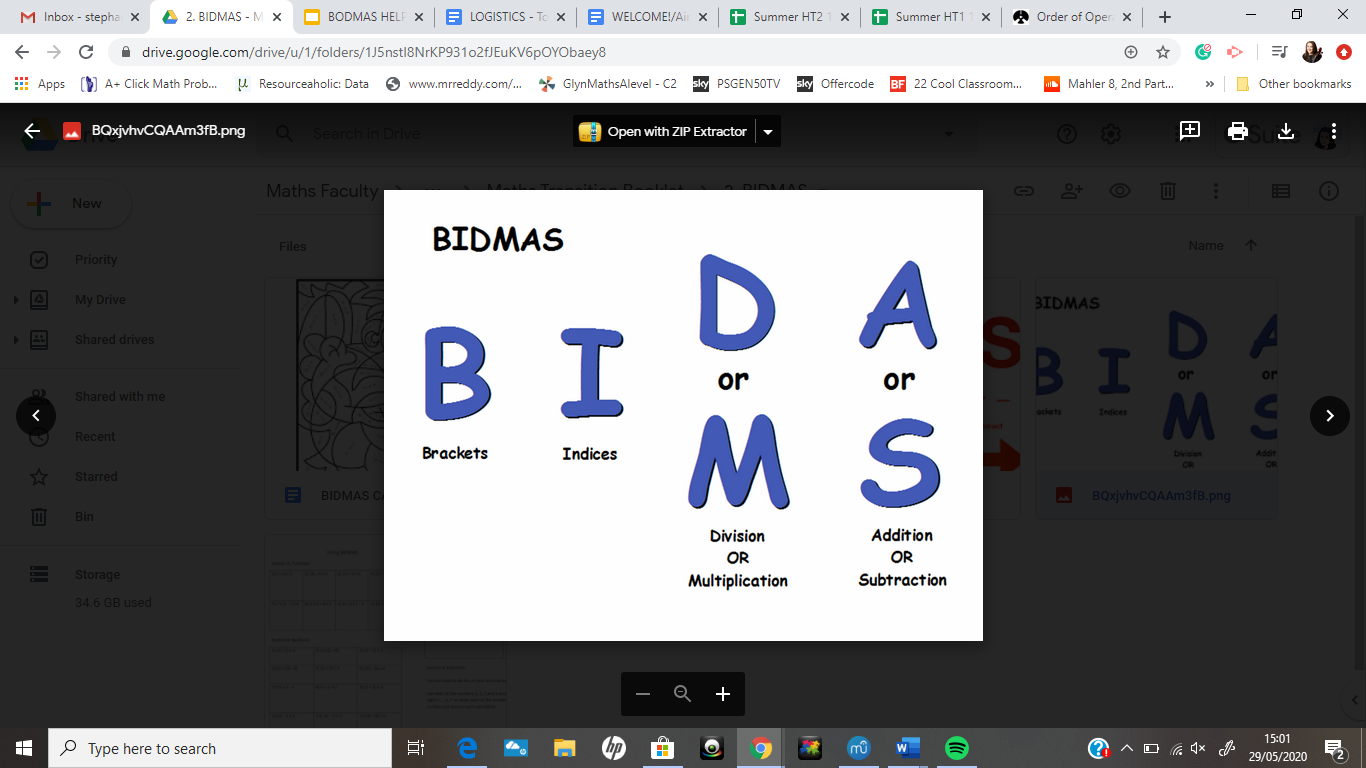